Closer Analysis - Complete your worksheet. Think conceptually rather than practically.
Medium shot- 
Scene clearly demonstrates the characters lifestyle.

Characters are 30 something in a student infected adolescence surrounded by sweet wrappers, cans and soft drinks.
During a time of crisis our central characters decide to sit down and watch tv. Representing Wright’s theory on a clueless/ Slacker generation.
The platform of this film is based around repeated motifs and lines. 

Here we are shown a repeated motif of Shaun and Ed leaving the door open. Representation- adolescent/ Peter pan characters.

1st door reference: 
24:30
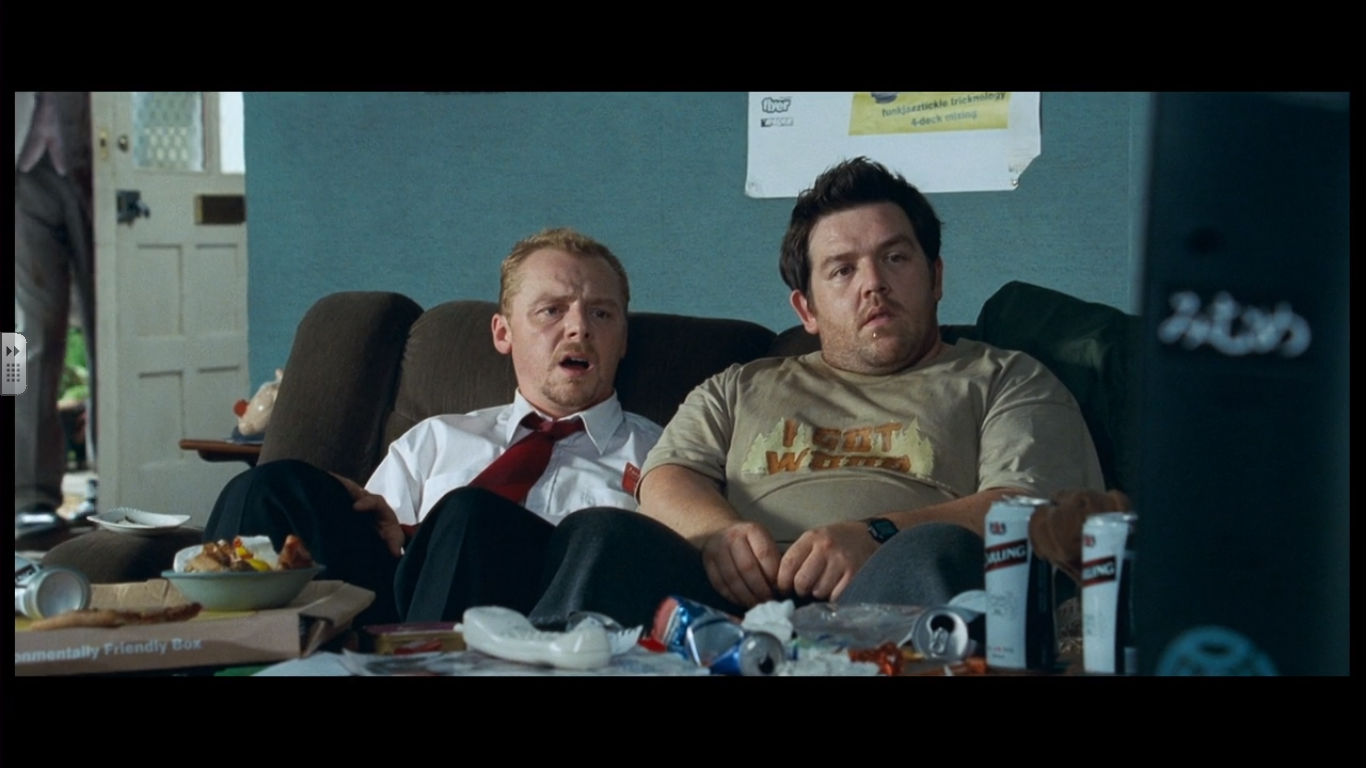 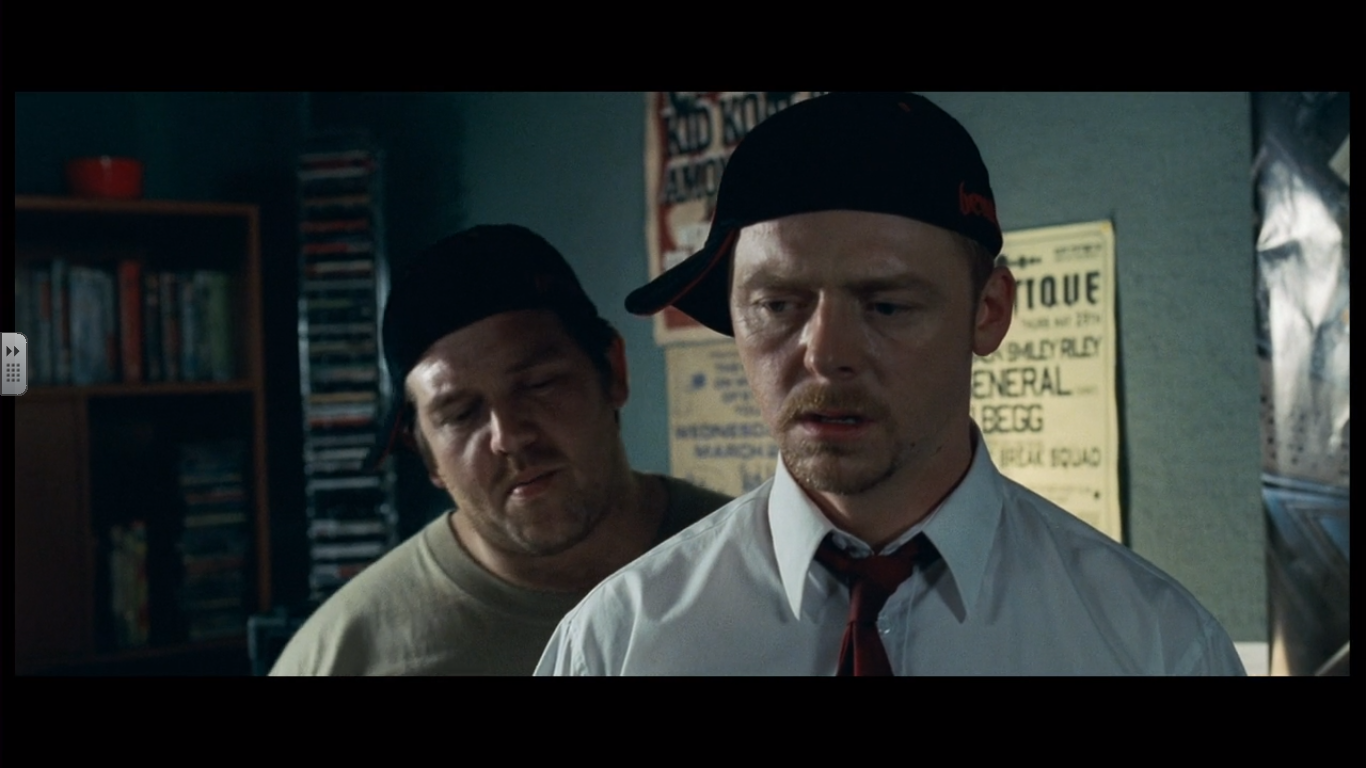 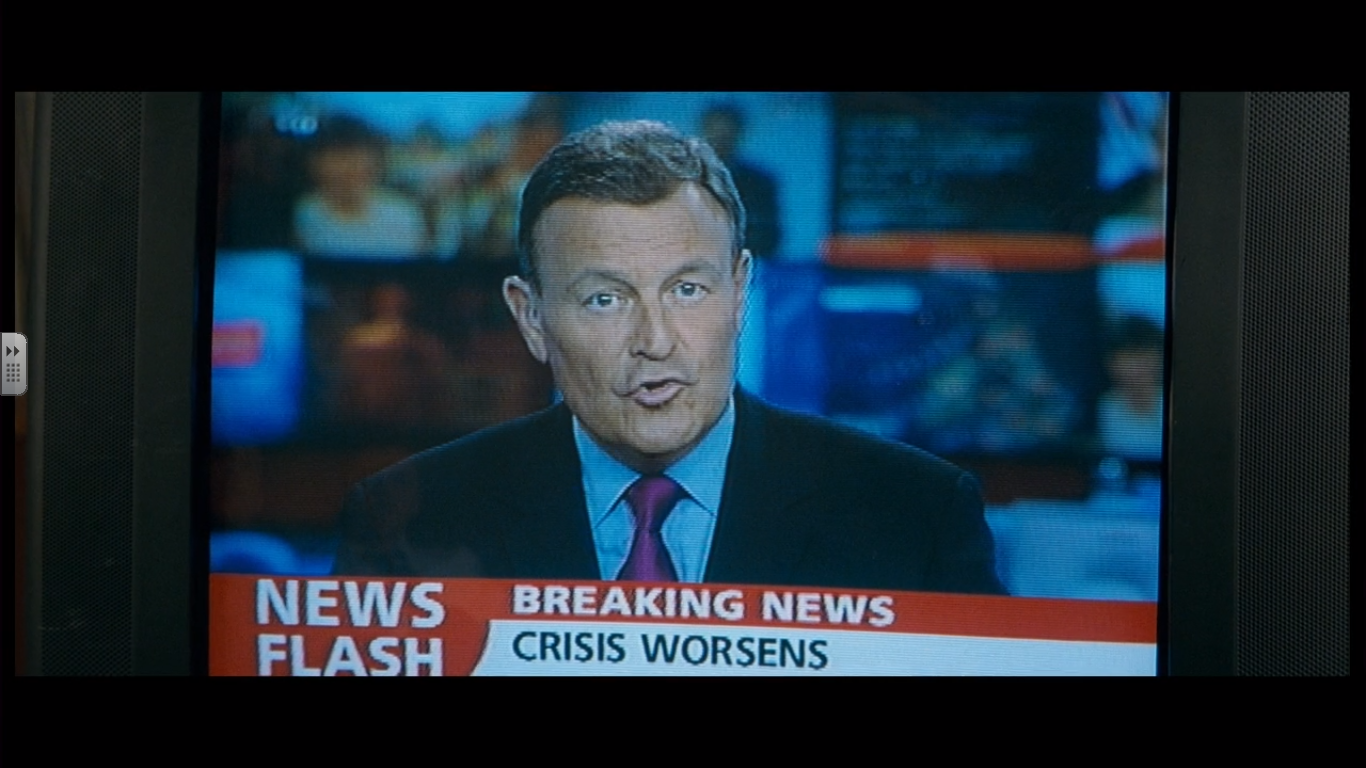 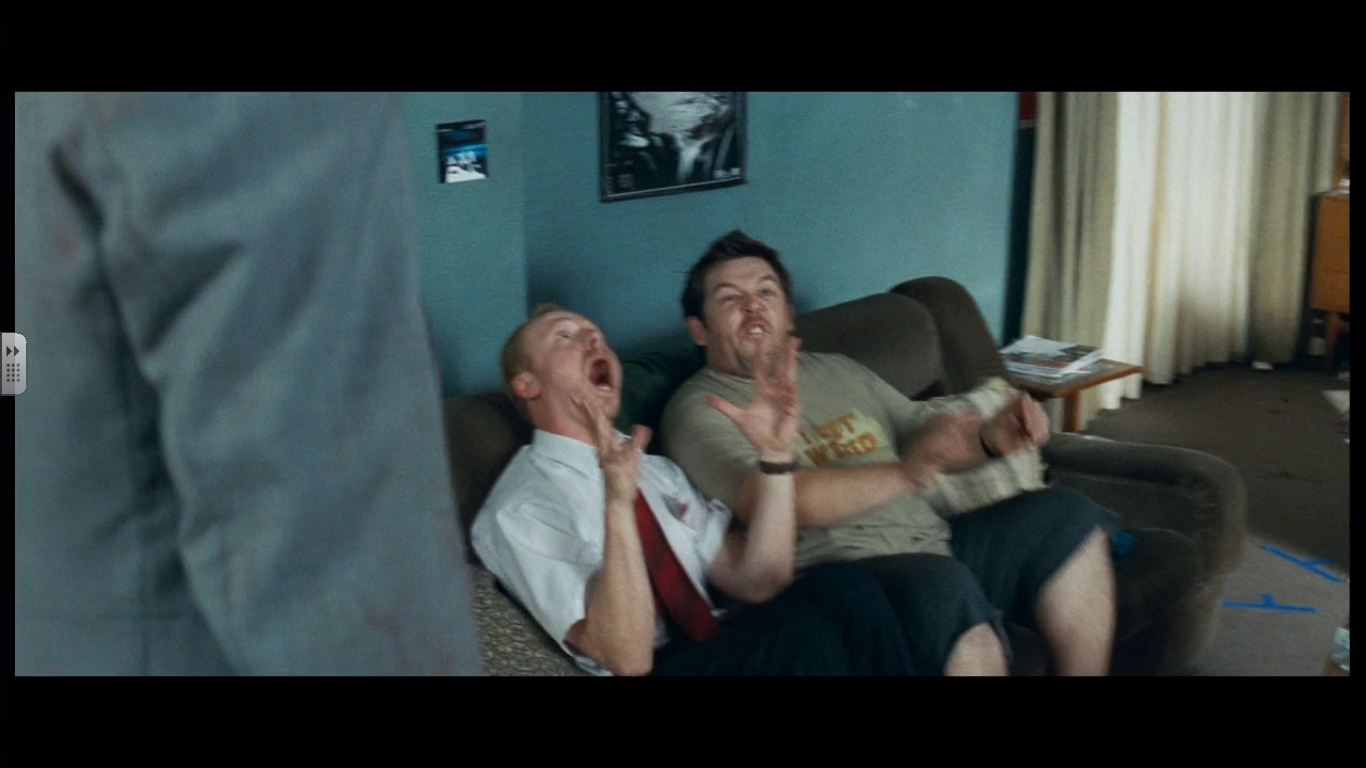 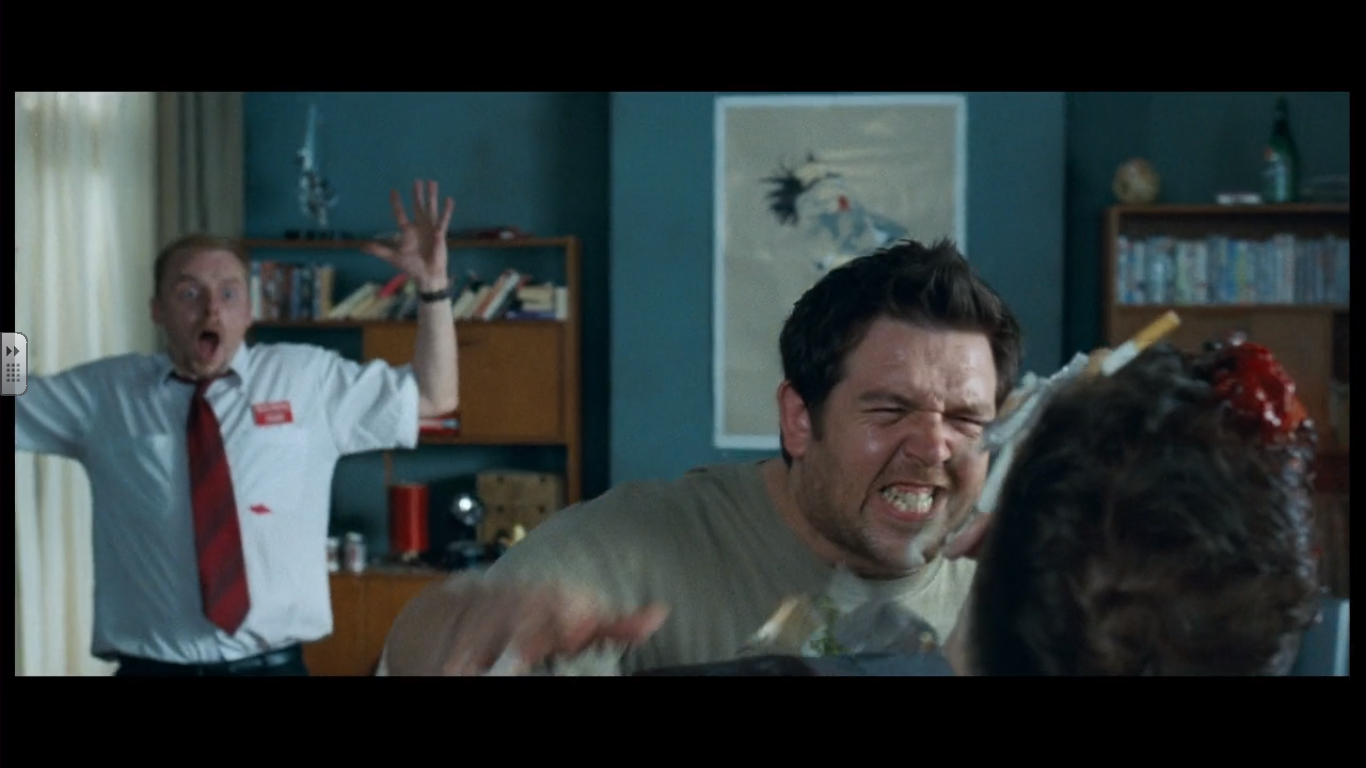 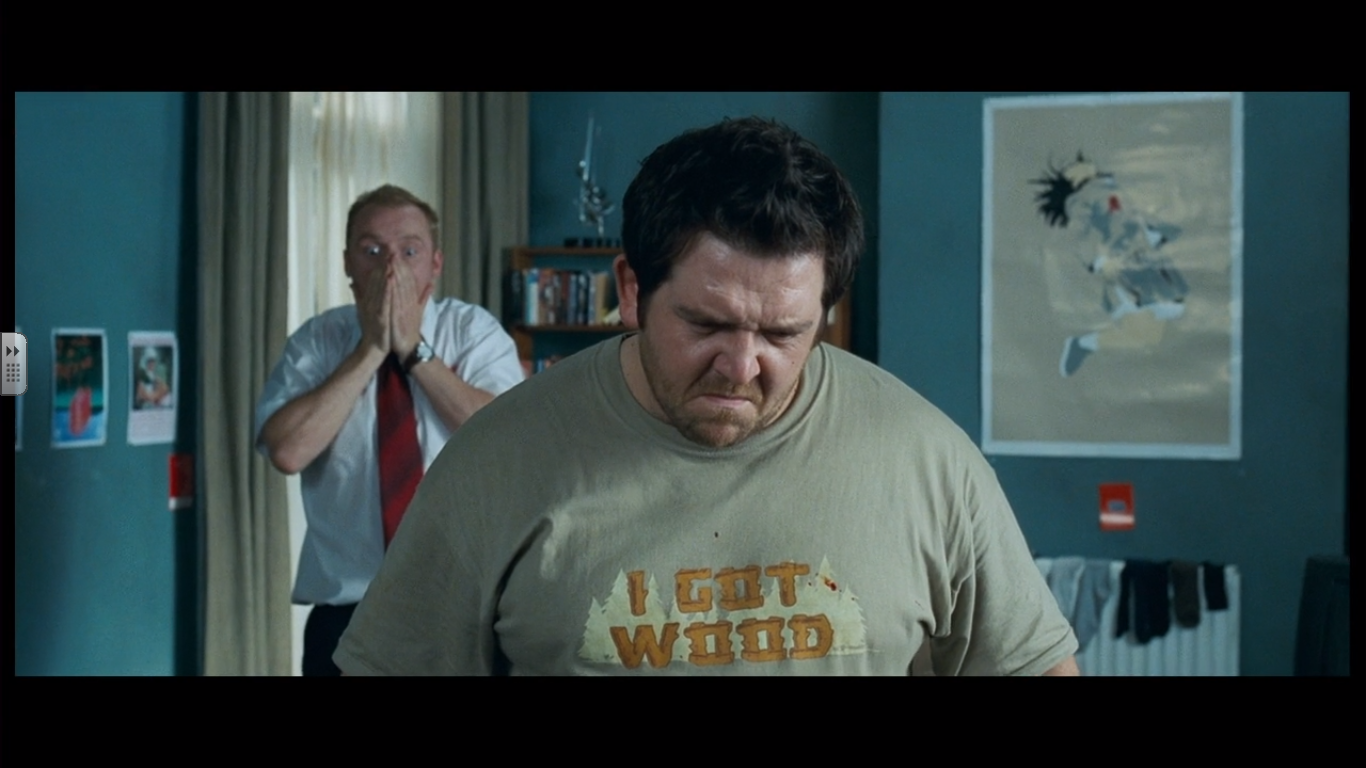 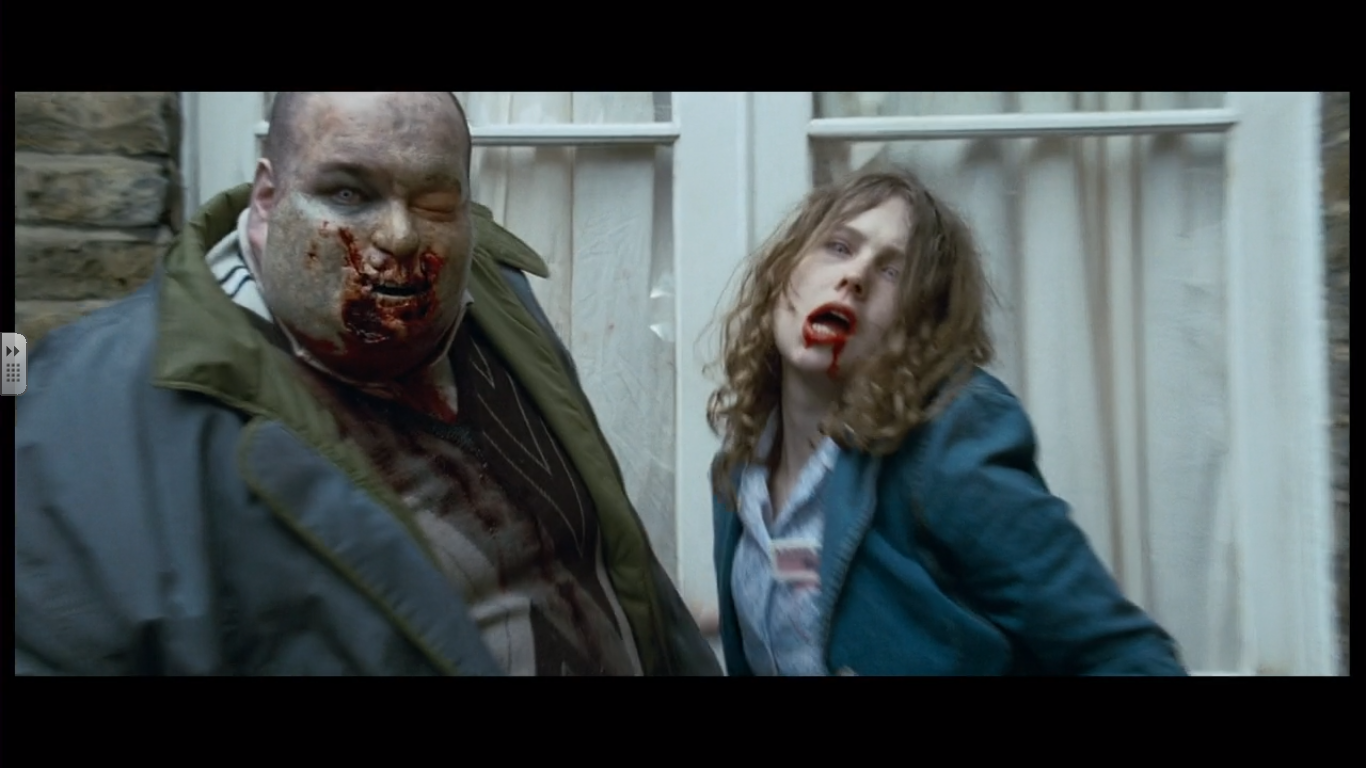 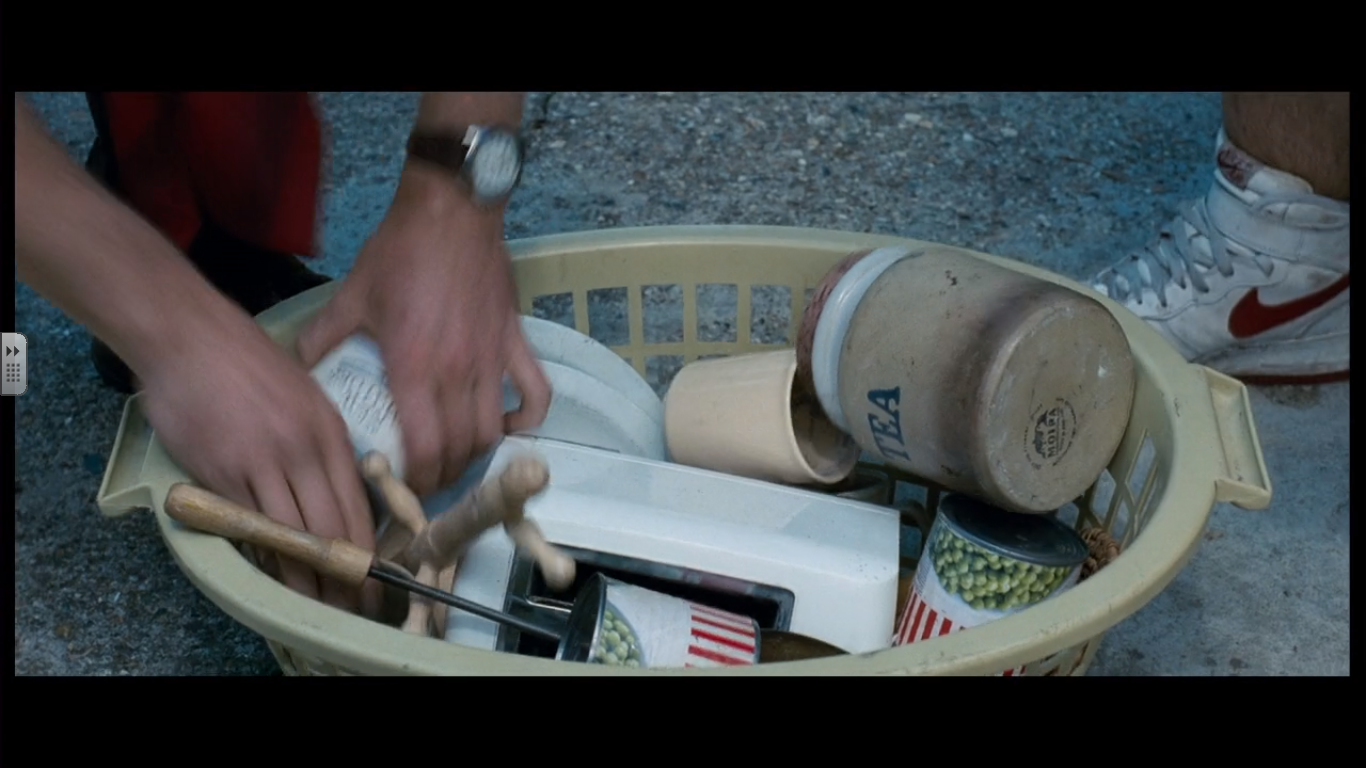 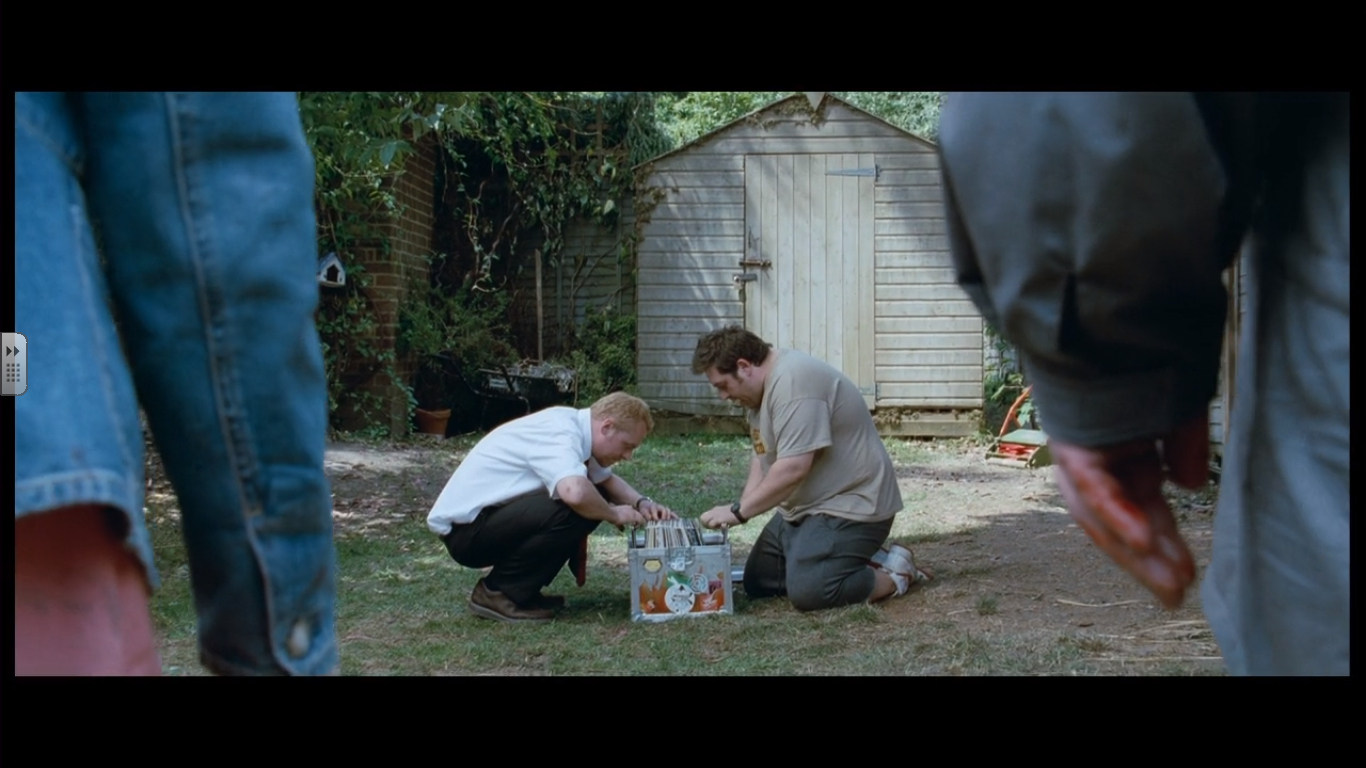 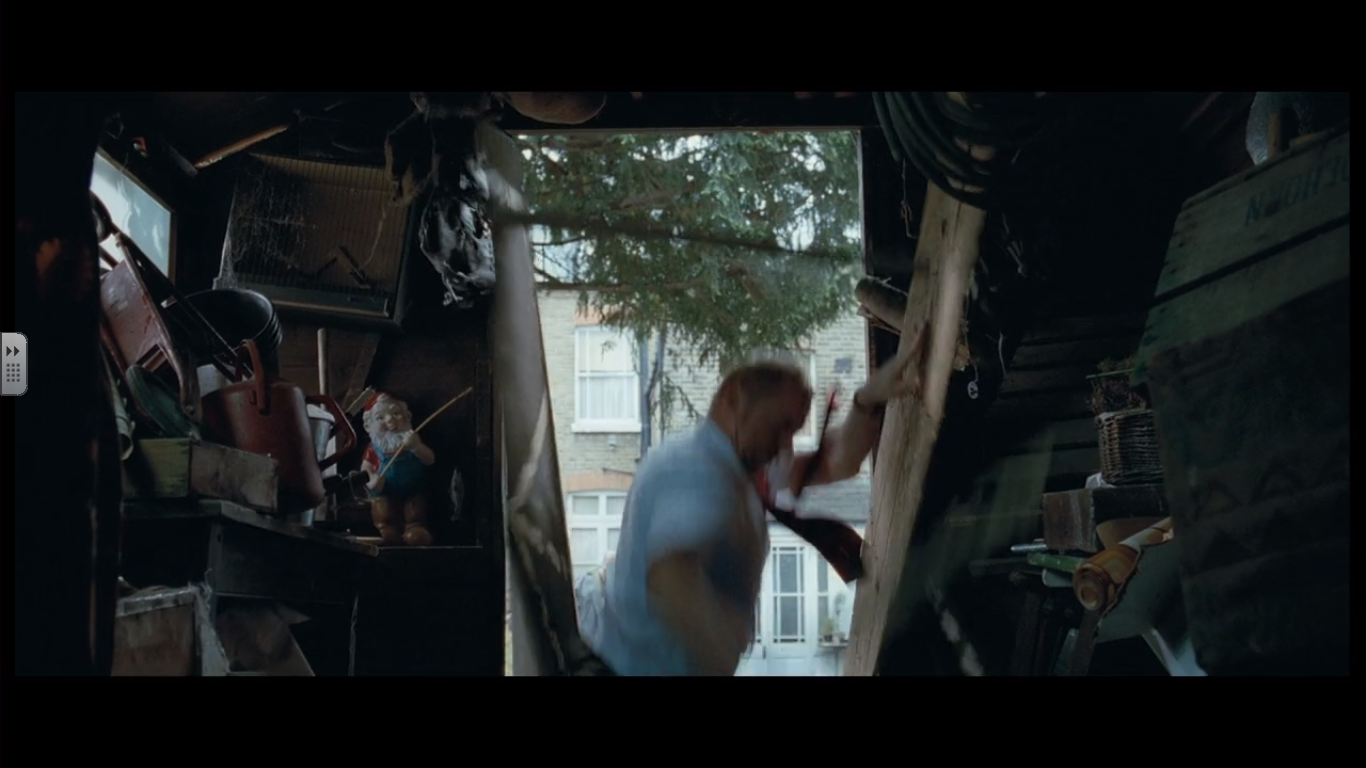 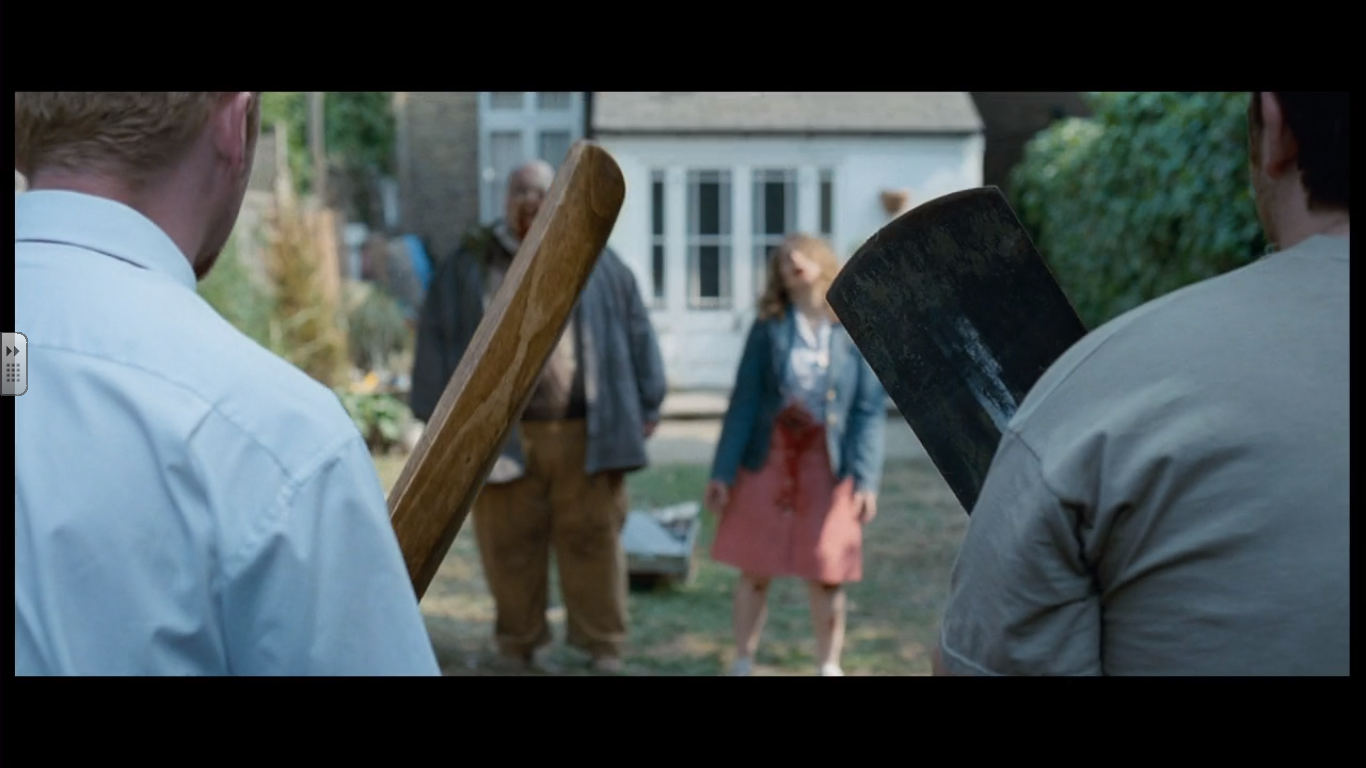 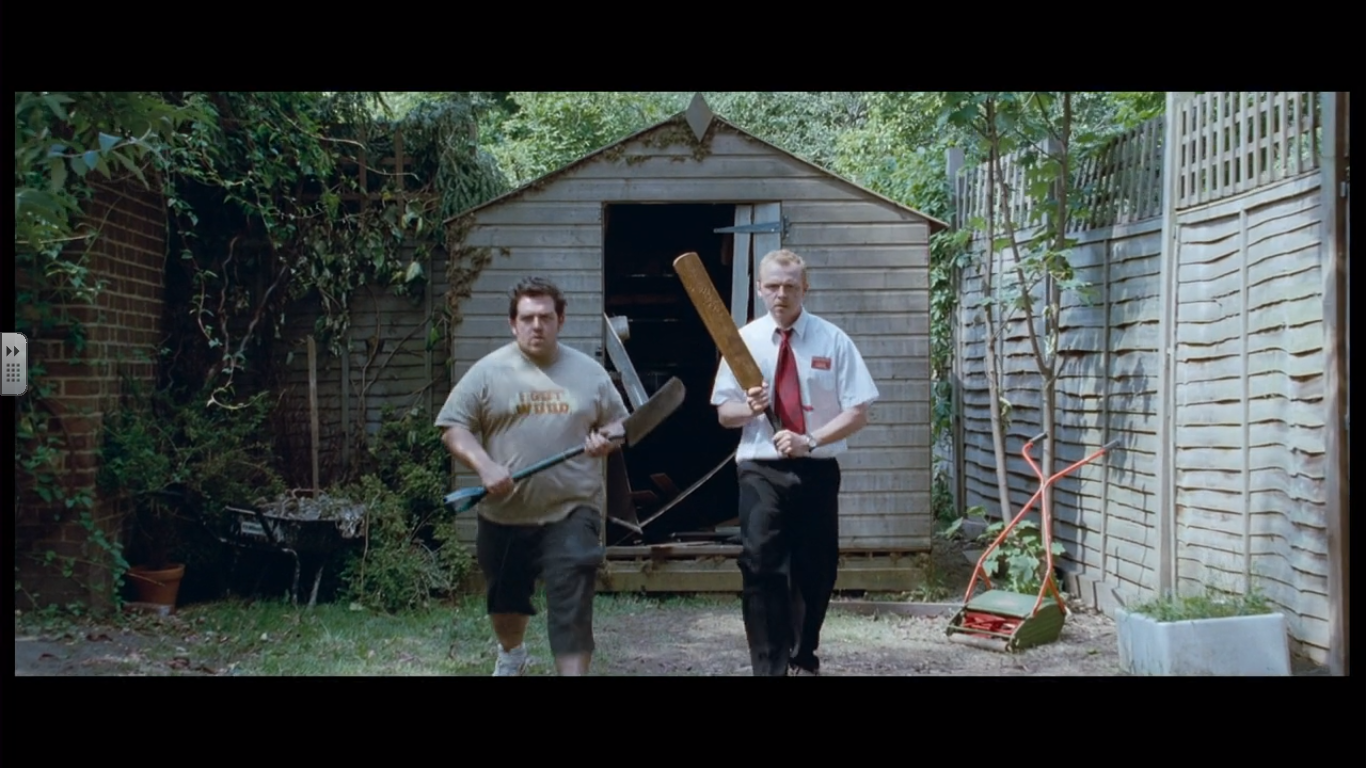 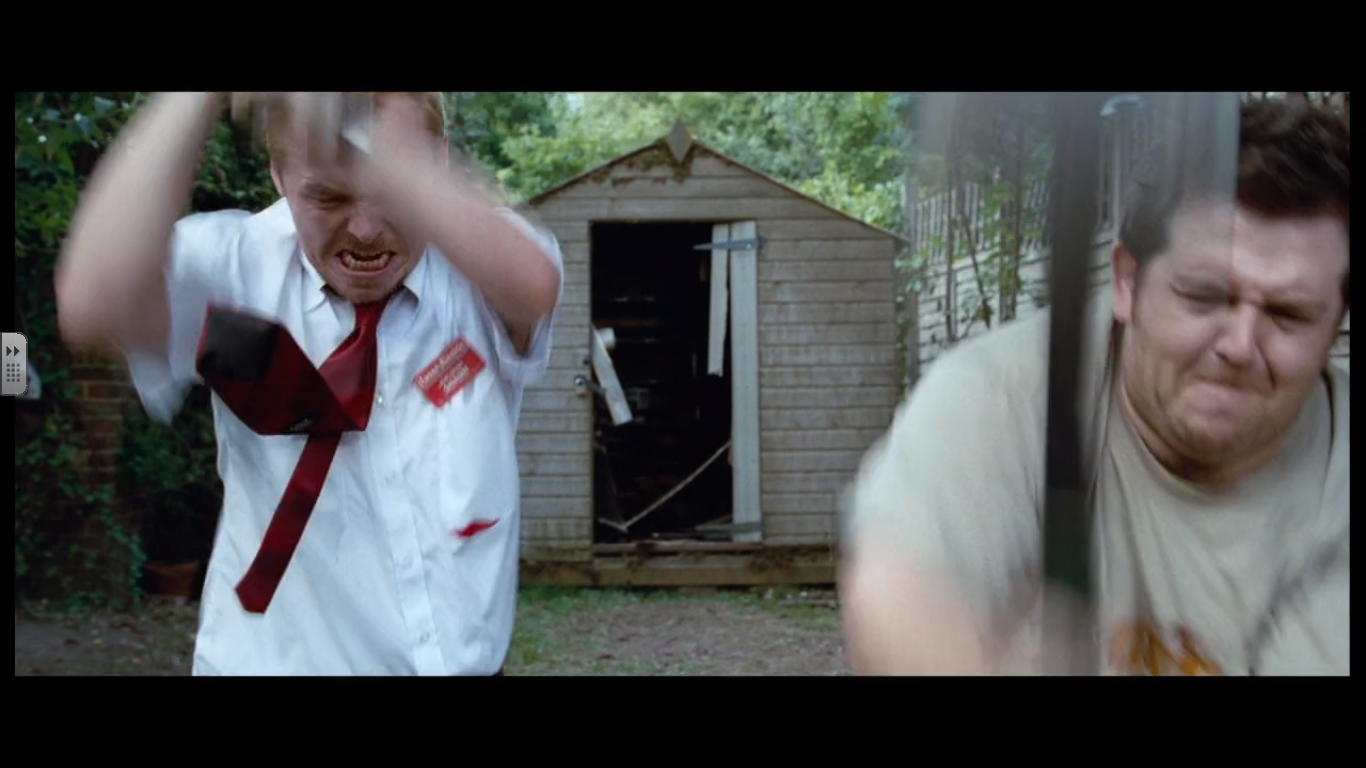 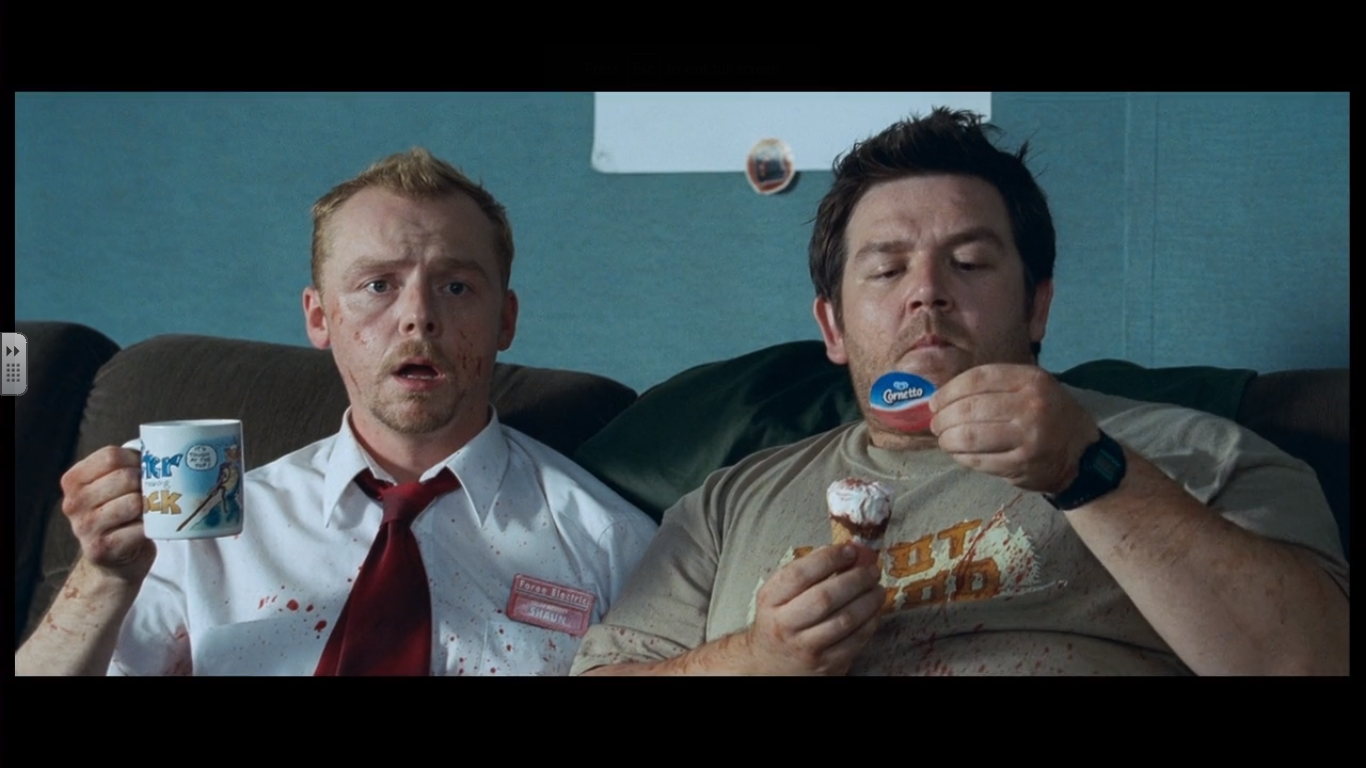